Муниципальное бюджетное дошкольное образовательное учреждение – детский сад №250, Чкаловского района, г. Екатеринбурга
Занятие по развитию речиво второй младшей группе«Волшебные сказки»
Цель: - учить детей осмысливать и анализировать содержание сказки.
 

Задачи: - формировать детей давать полные ответы на вопросы; 
- развивать связную и диалогическую речь: 
-  развивать логическое мышление, воображение; - обогащать словарный запас детей; 
- воспитывать чувства сострадания и побуждать к проявлению добрых чувств.

 
Предварительная работа: Чтение сказок «Заюшкина избушка», «Репка», «Курочка Ряба», «Теремок», «Колобок», «Волк и козлята», загадки. Рассматривание иллюстраций к прочитанным произведениям.
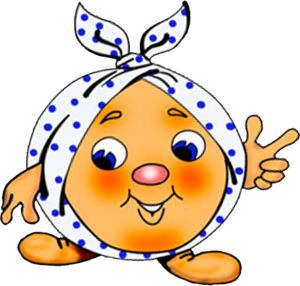 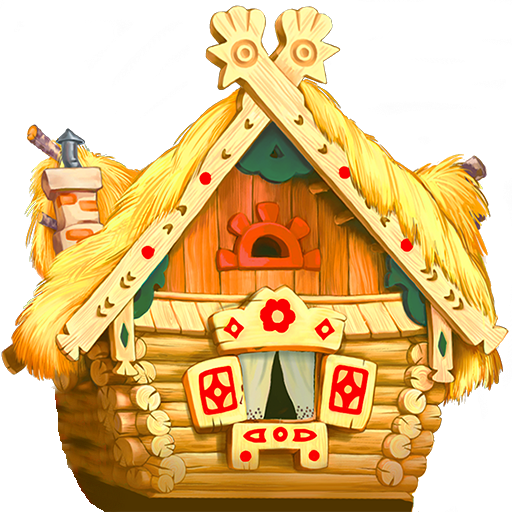 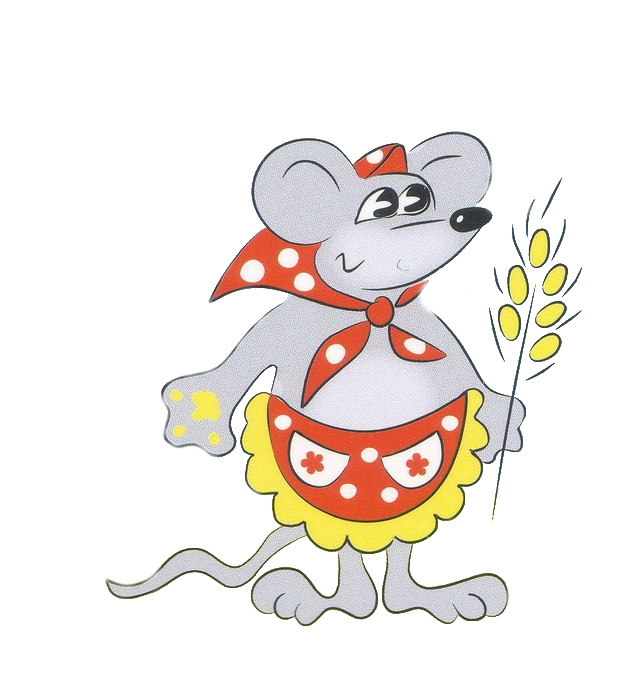 «Жили - были дед и баба, и была у них … 
Снесла она яичко, не простое, золотое… » 
(«Курочка Ряба»)
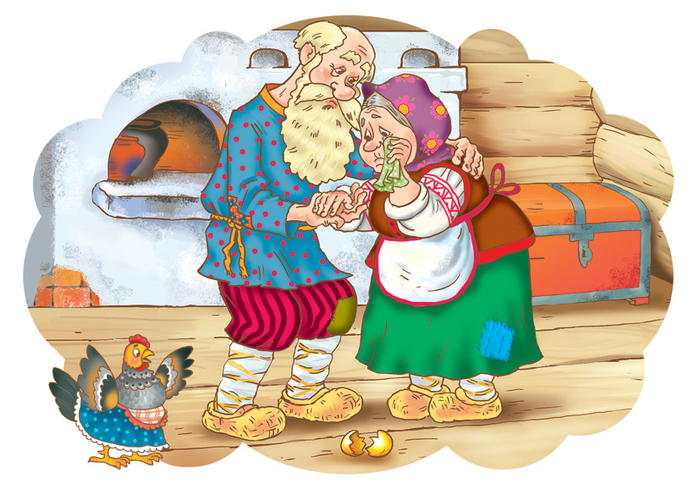 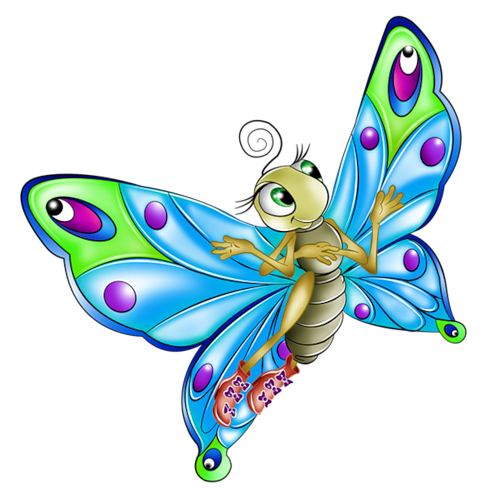 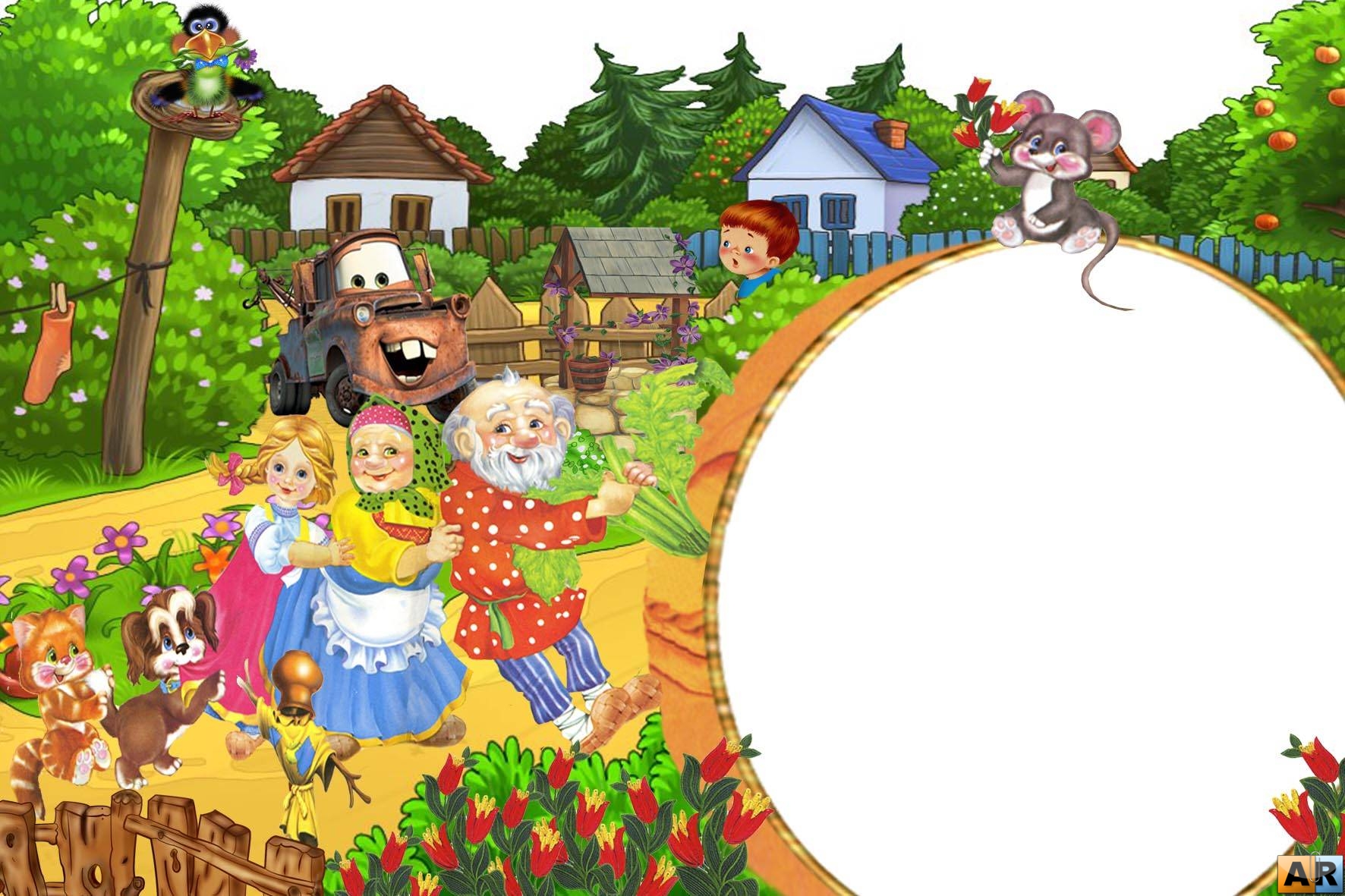 «Посадил дед… 
Выросла она большая пребольшая… » 

(«Репка»)
«… Сел медведь на крышу, да и раздавил его, Еле успели все звери из него выскочить… » 
(«Теремок»)
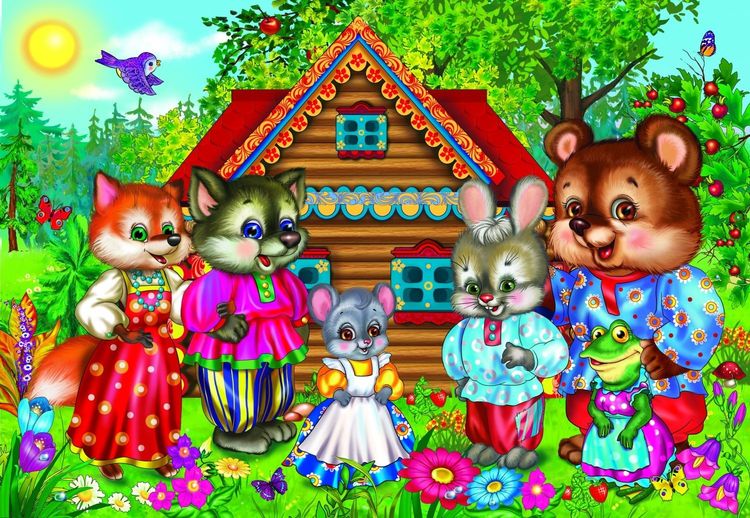 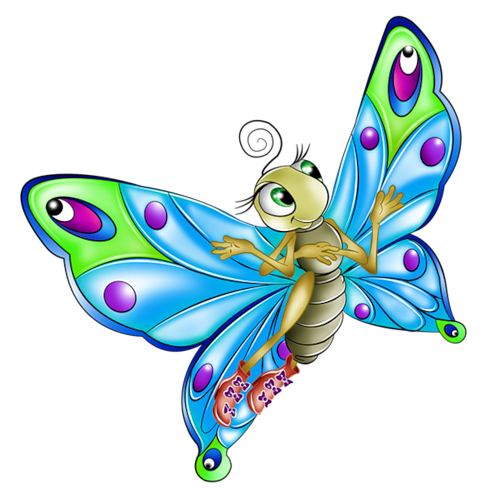 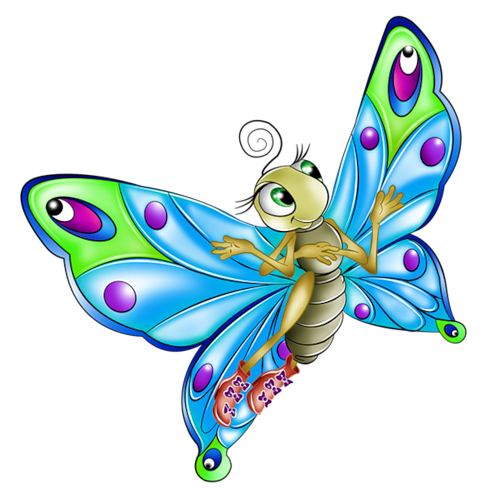 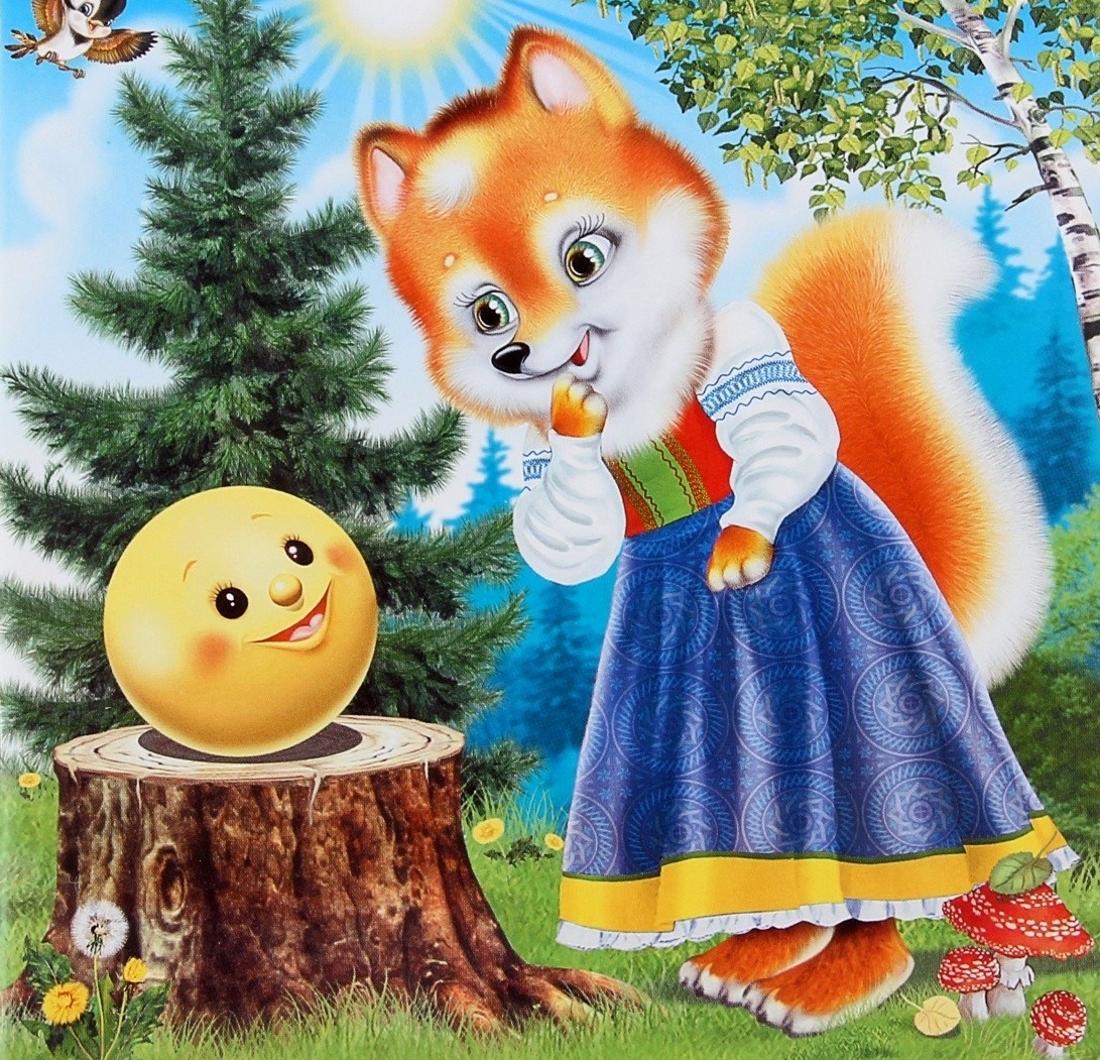 «… Вдруг навстречу ему лиса «Здравствуй, дружок! Какой ты хорошенький»
А он ей сразу песенку петь… »
(«Колобок»)
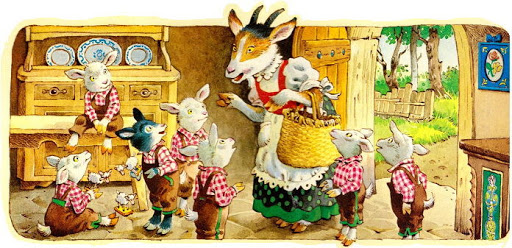 «… Подслушал это волк, выждал, когда коза ушла,
подошел к избушке и запел тонким голосом… »
(«Волк и козлята»)
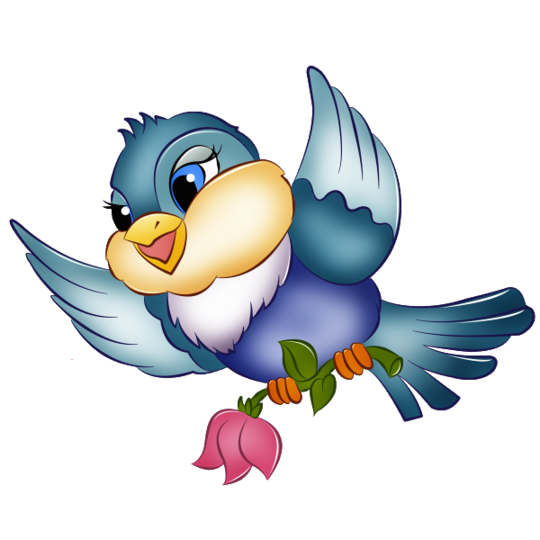 Физминутка «Покажите, как»
Раз — присядка, два — прыжок,
И опять присядка,
А потом опять прыжок —
Заячья зарядка.
Покажите, как?
Птичка скачет, словно пляшет,
Птичка крылышками машет
И взлетает без оглядки —
Это птичкина зарядка.
Так сумеете?
Белки скачут очень быстро,
Машут хвостиком пушистым,
Целый день играют в прятки —
Это беличья зарядка.
А так сможете?
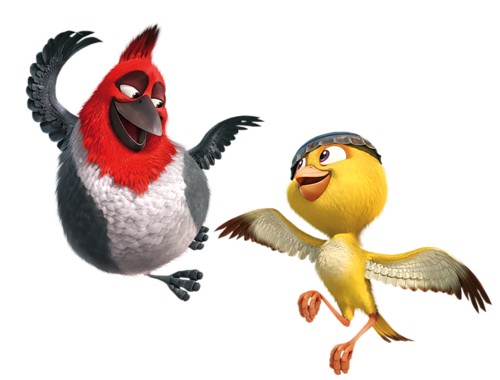 Кто лишний?
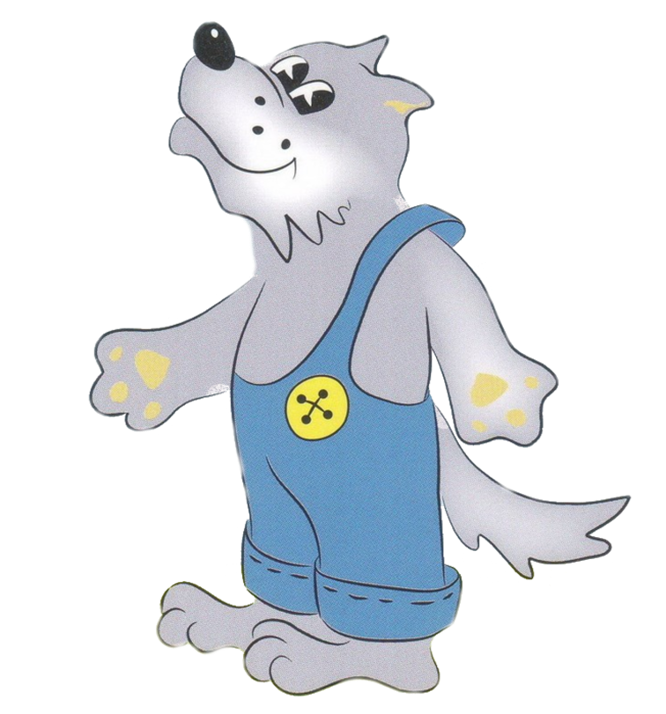 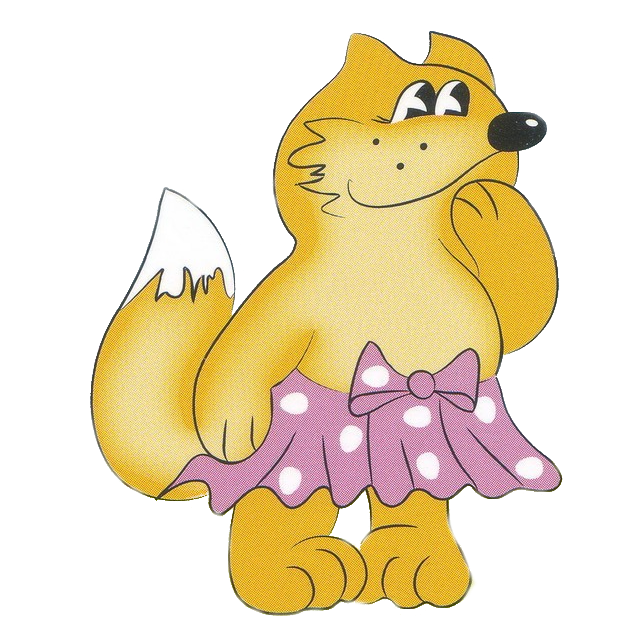 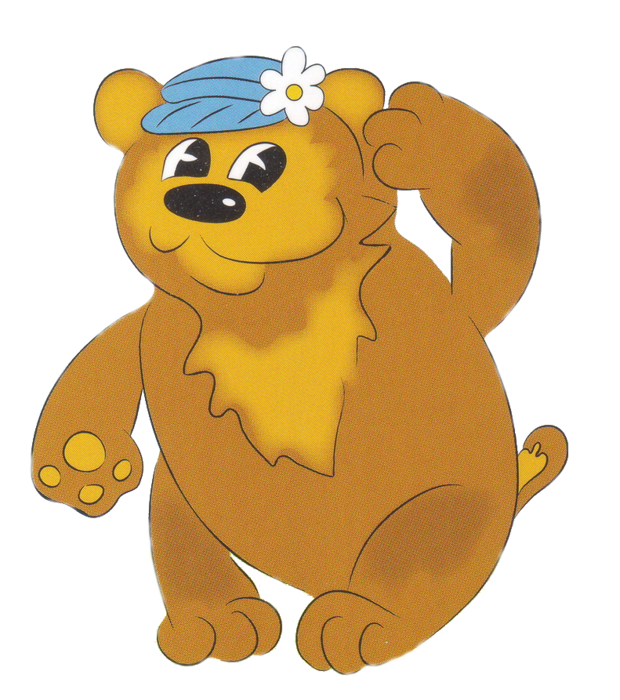 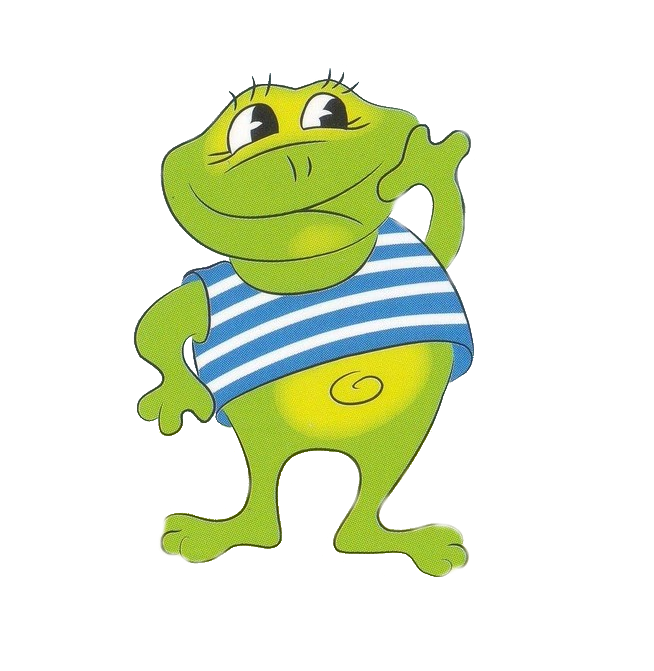 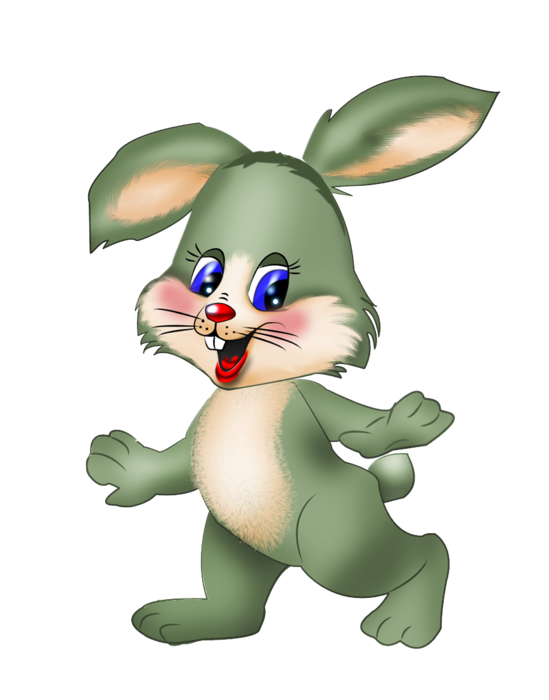 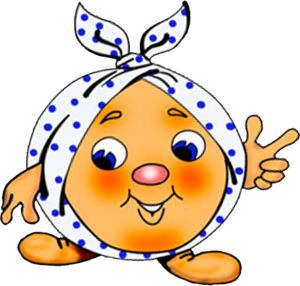 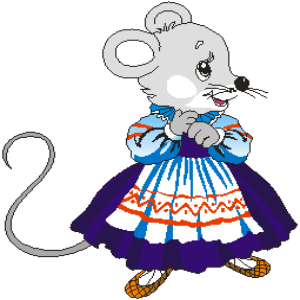 Кто лишний?
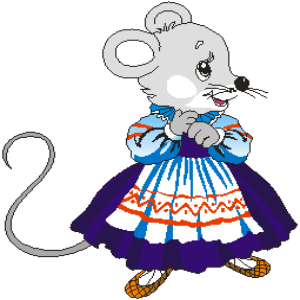 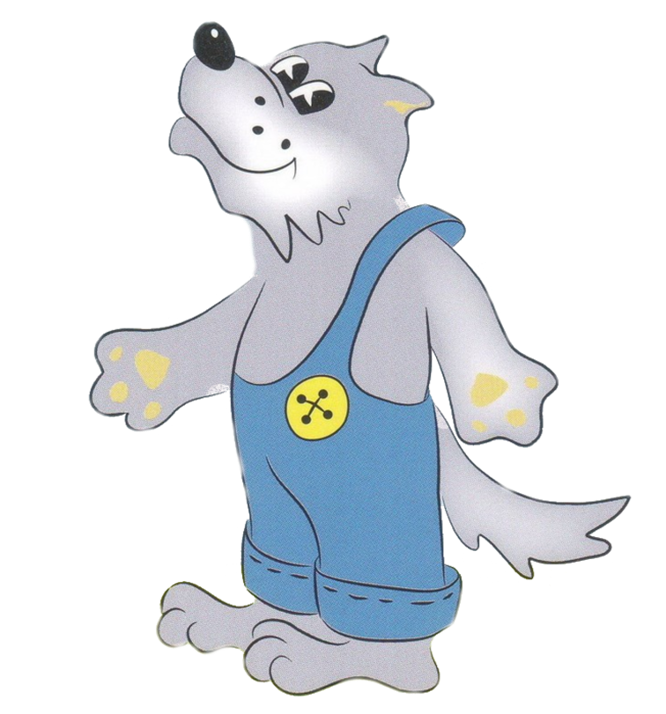 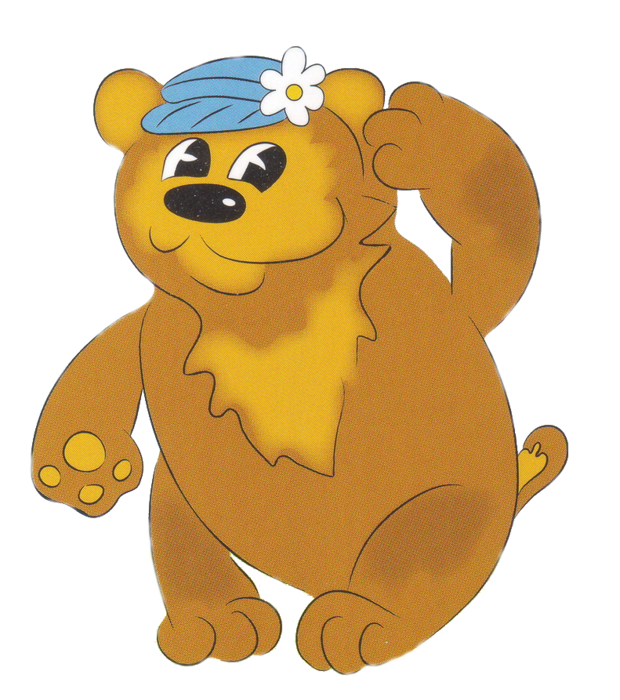 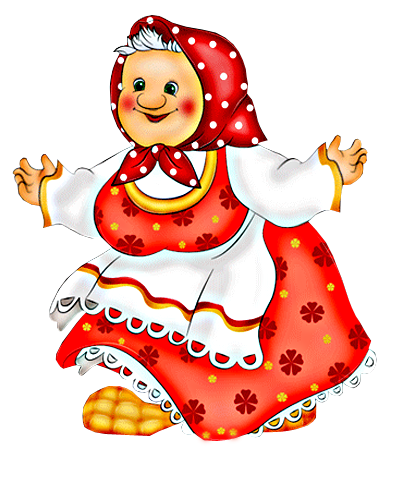 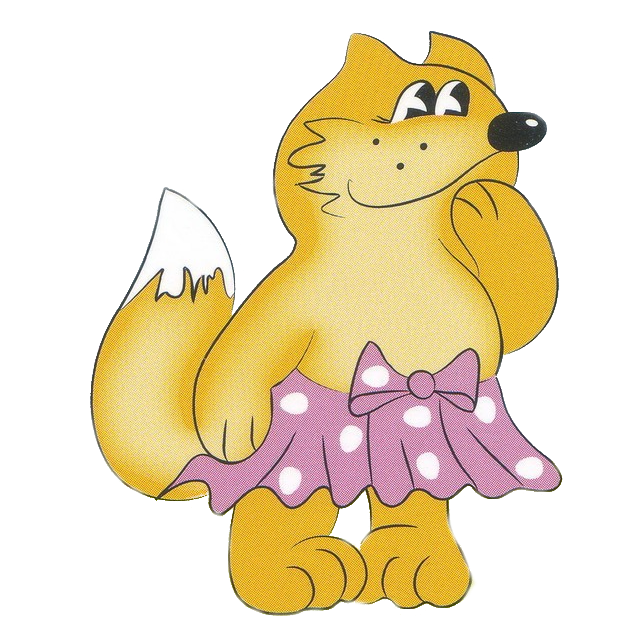 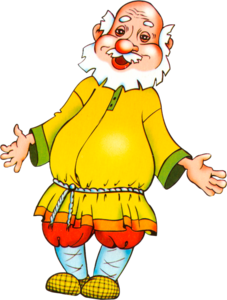 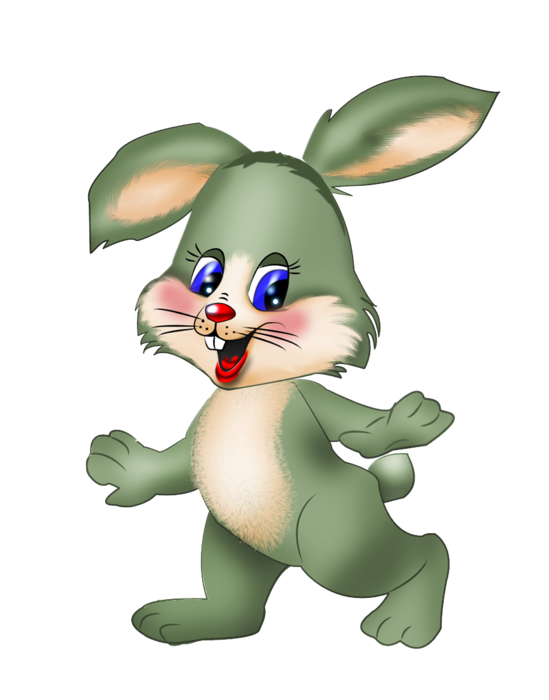 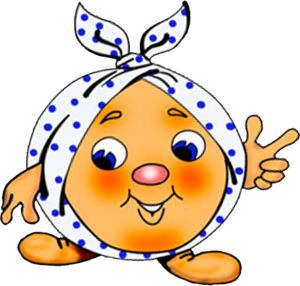 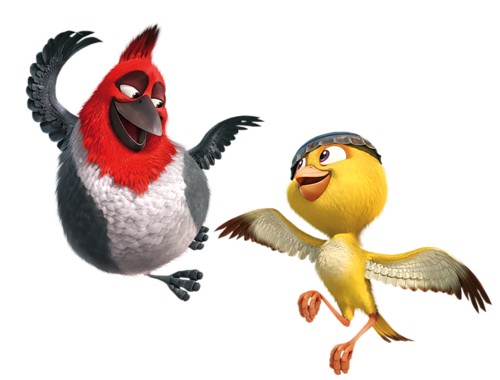 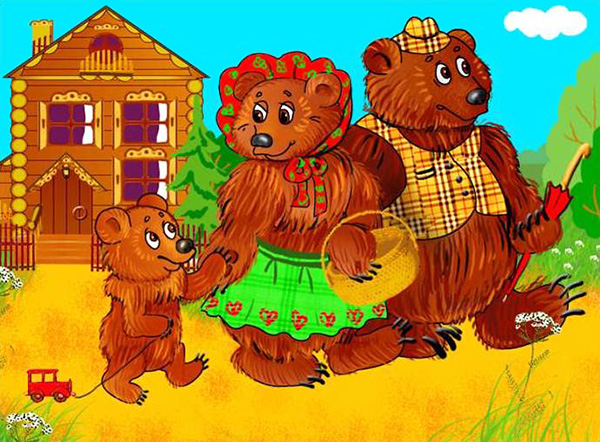 Что за гостья в дом пришлаК трём лесным медведям?Там поела, попила,В трёх кроватях поспала,А хозяева вернулись —Еле ноги унесла!(Три медведя)
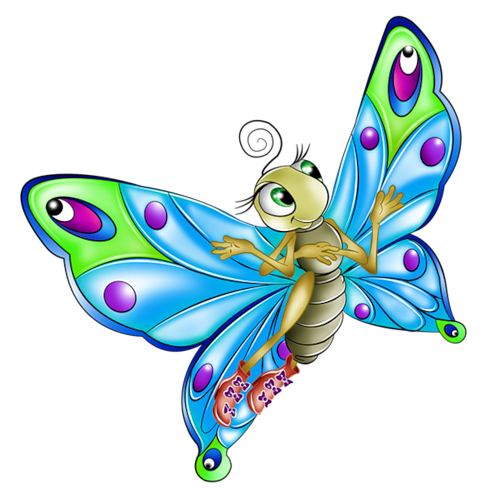 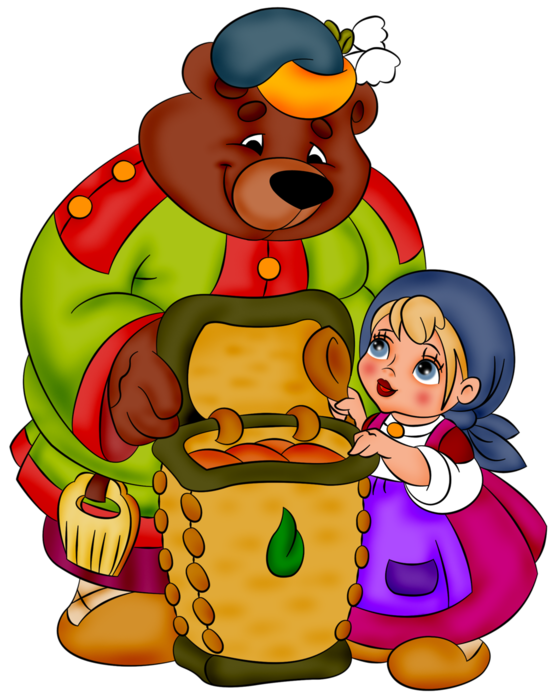 Она по ягоды пошла,Да на домик набрела,Дом под старою сосной.В доме жил медведь большой.Заболела б от тоски,Да спасли…пирожки. («Маша и медведь»)
Он сумел поймать волчишку,

Он поймал лису и мишку.

Он поймал их не сачком,

А поймал он их бочком.
 
(«Бычок – смоляной бочок»)
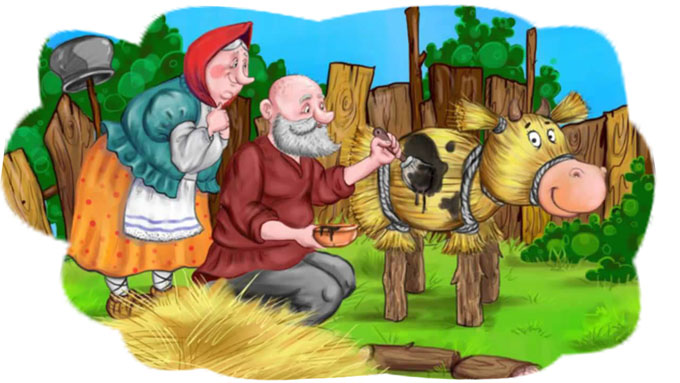 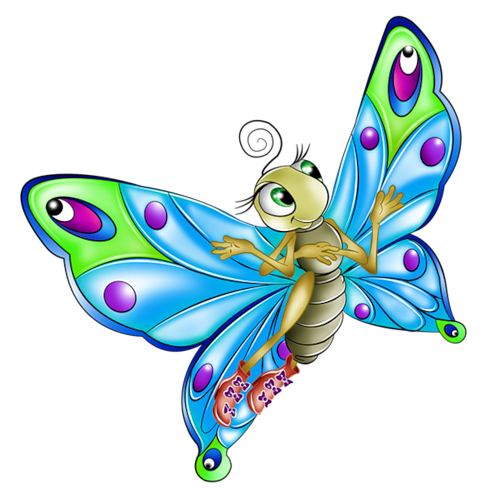